10
Физика
Класс
Тема:Механизмы, работающие на основе правила моментов. 



Урок 7
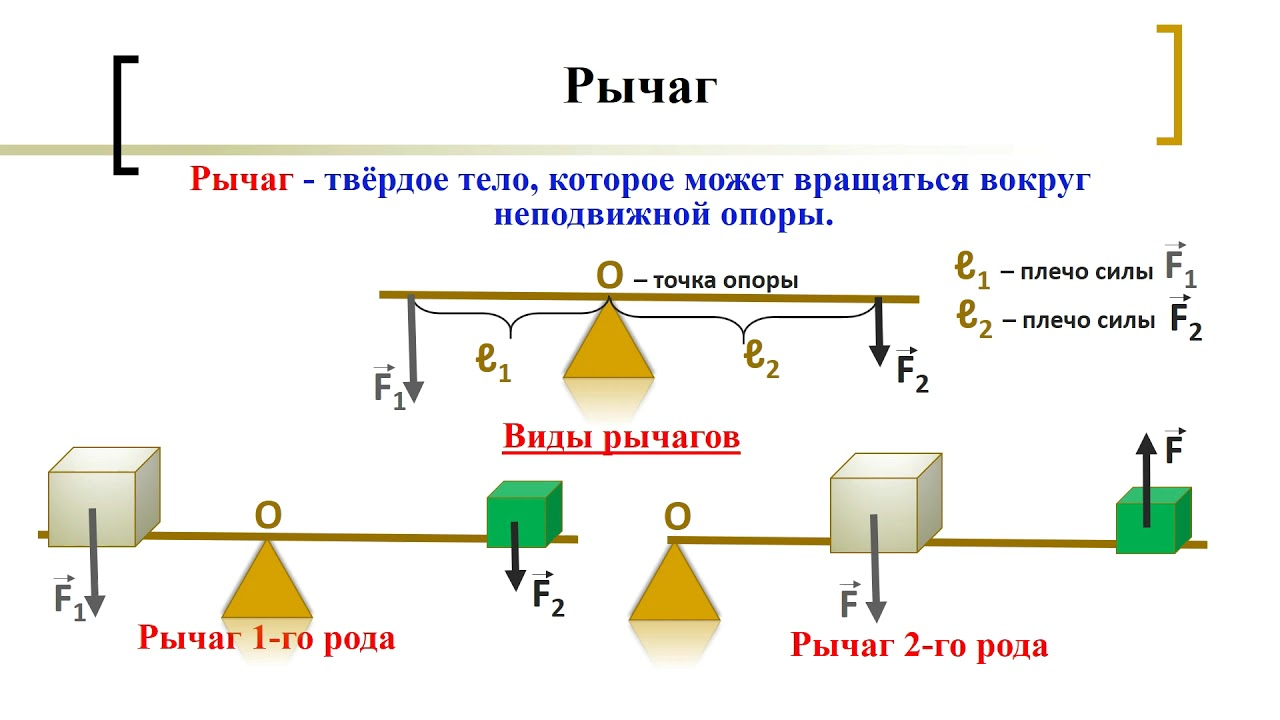 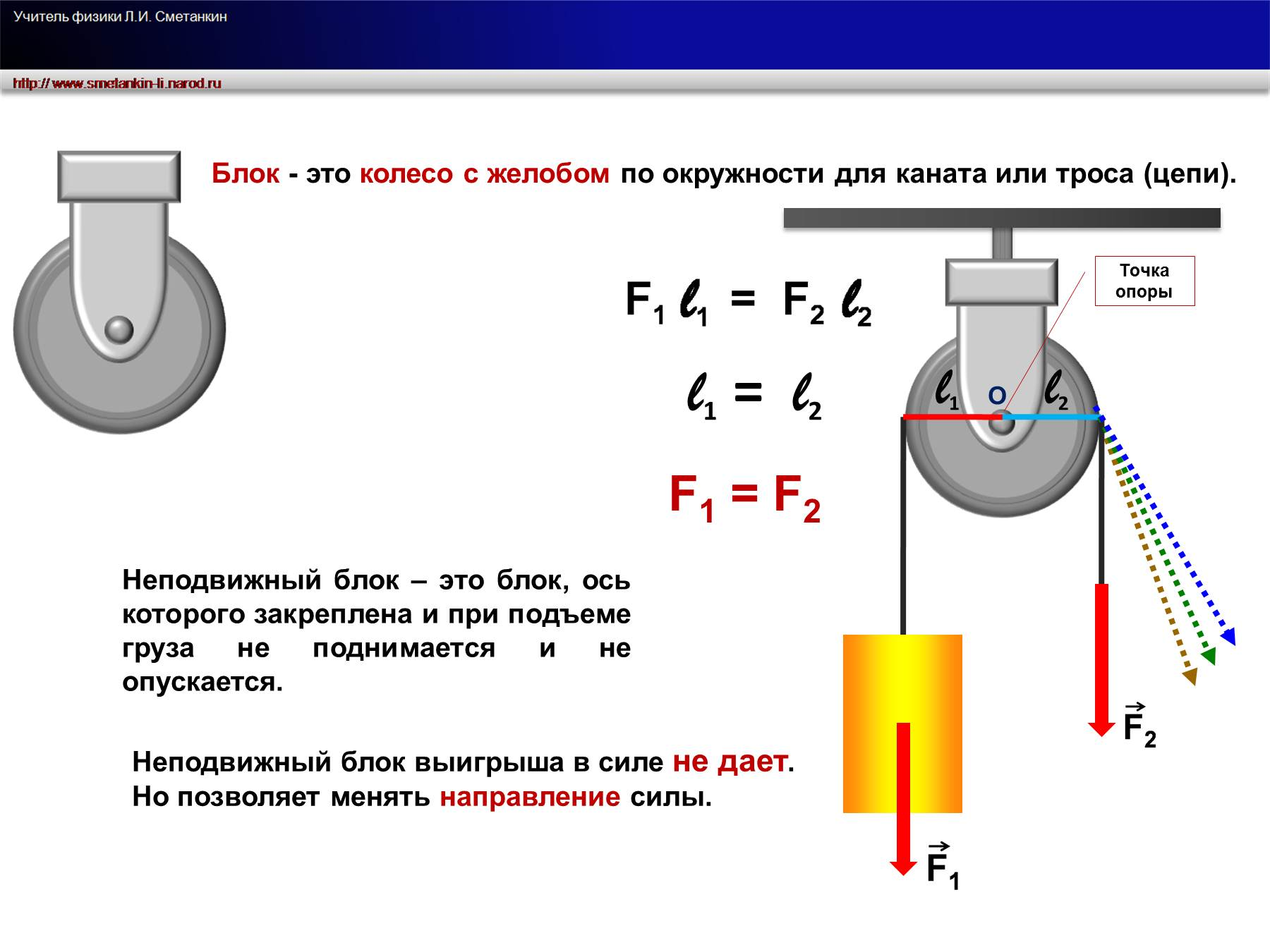 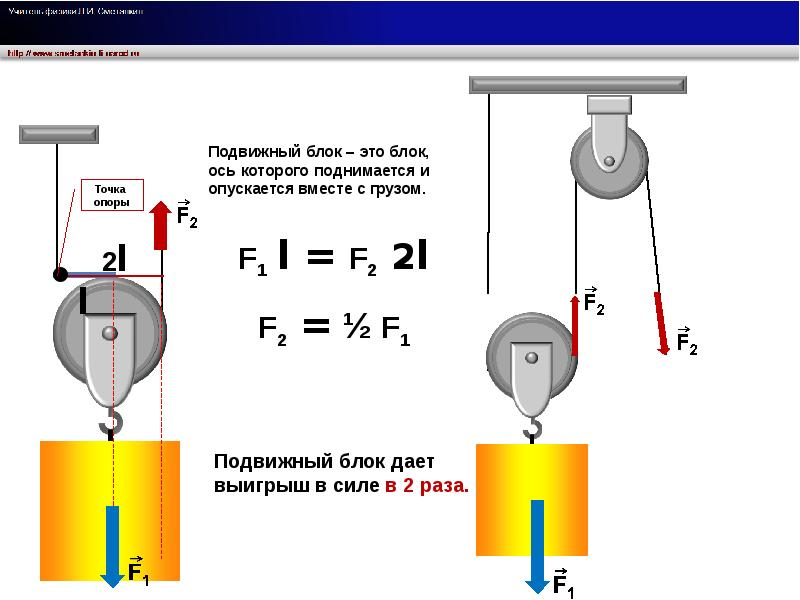 Решим задачу:
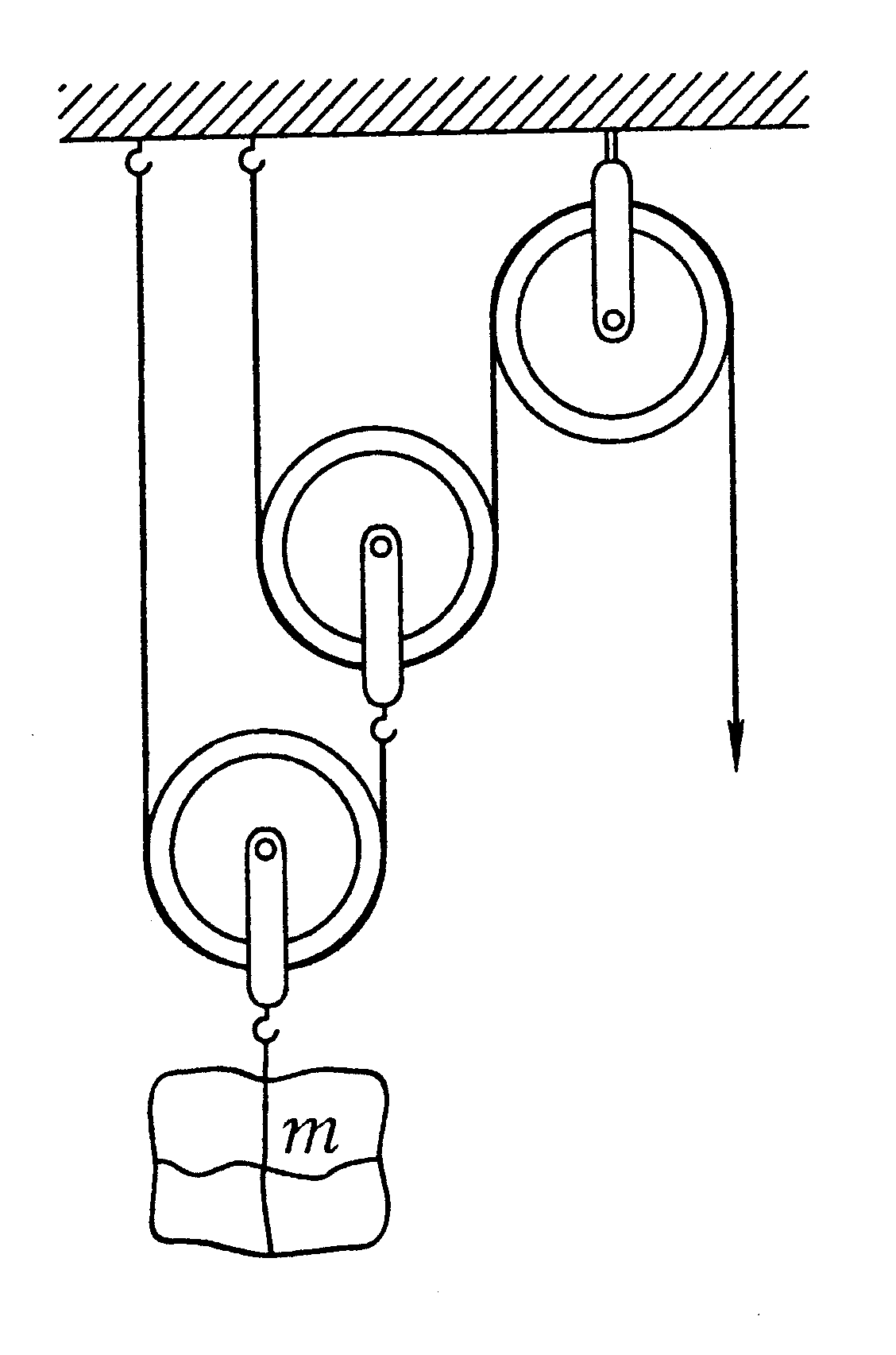 Какую силу нужно приложить к концу веревки, чтобы поднять груз массой  300кг?
Решим задачу:
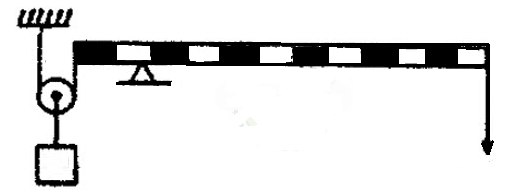 Груз какого веса  можно поднять  с помощью установки, изображенной на рисунке?
30 Н
Решим задачу:
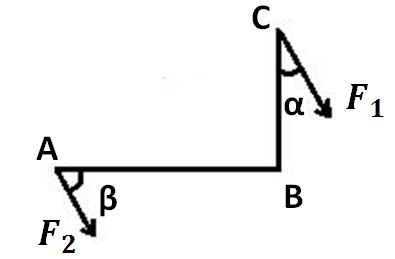 Система блоков:
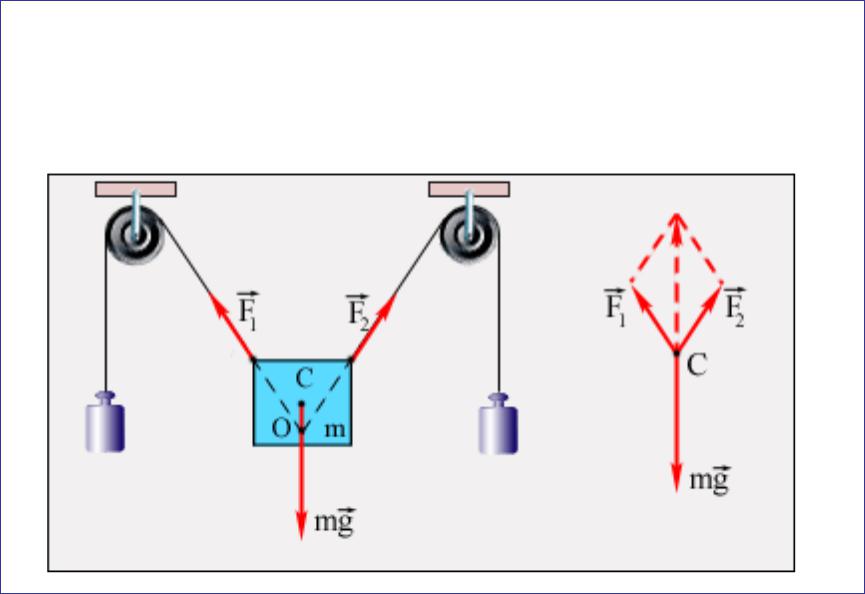 Самостоятельно:
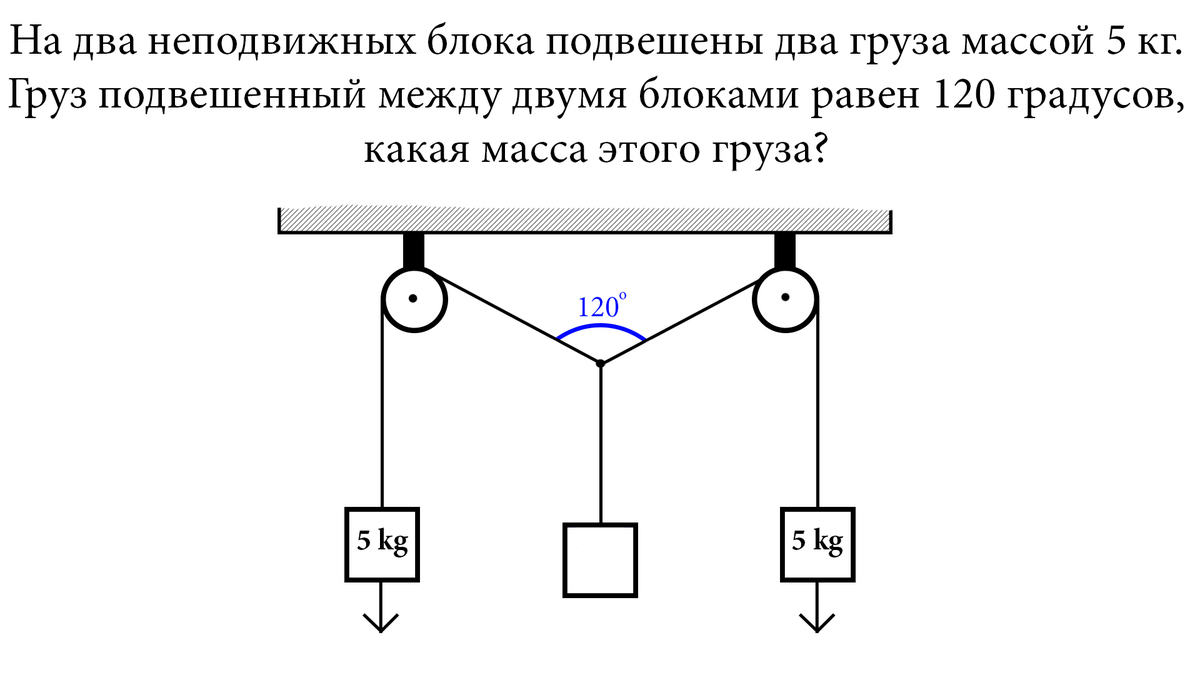